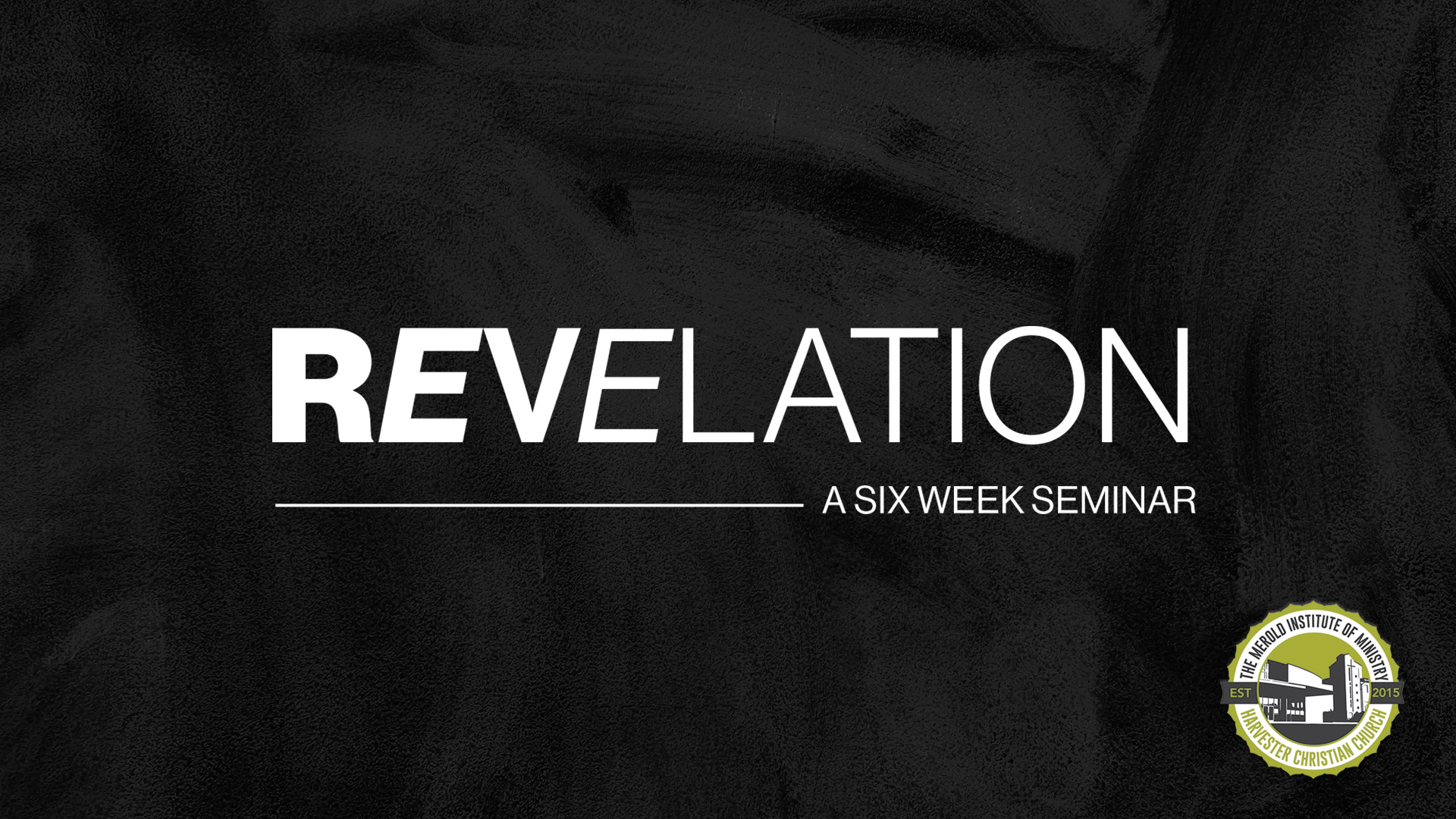 Review Interpretative Principles
Language and Literature
Apocalyptic literature in dramatic, symbolic language, frequently drawing from the Old Testament.
Prophetic message designed to elicit a response—specifically repentance.
An epistle, or letter, to a real audience experience real problems.
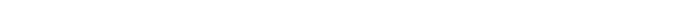 [Speaker Notes: To place pictures, graphics, etc.]
Review Interpretative Principles
Structure and Sequence
Series of 7’s (churches, letters, seals, trumpets, bowls)

Parallel series recapping the same time from the 1st (birth) to 2nd coming of Jesus.
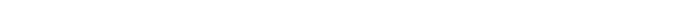 [Speaker Notes: To place pictures, graphics, etc.]
Review Interpretative Principles
Time and Audience
Things that were past, present, and future to the original recipients.

Visions given in language and images that would have been meaningful to the original recipients.
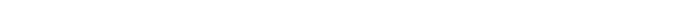 [Speaker Notes: To place pictures, graphics, etc.]
Looking at Revelation 8-11 INFORMATIONALLY.
The goal is to understand “What the Bible says”.
Dr. Jonathan Pennington 
“Come and See”
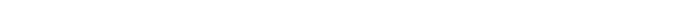 [Speaker Notes: Size: 44 pt
Bold or Regular 
Utilize accent colors]
Chapter 8
8:1-5 Silence in Heaven & the Golden Censer

	How Long?
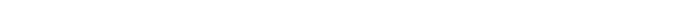 [Speaker Notes: Main Point: Bold (44 pt)
Scripture: Regular (36 pt)
Scripture Reference Regular (36 pt)]
Chapter 8
8:6-13 1st thru 4th Trumpets
Hail & Fire & blood burn up 1/3 of the earth
A burning mountain is thrown into the sea and 1/3 becomes blood
A star falls into the fresh waters and turns them bitter
The celestial bodies are struck and go dim
[Speaker Notes: Main Point: Bold (44 pt)
Scripture: Regular (36 pt)
Scripture Reference Regular (36 pt)]
Adapted from James M. Hamilton Jr., God’s Glory in Salvation through Judgement (Crossway, 2010), p. 547.
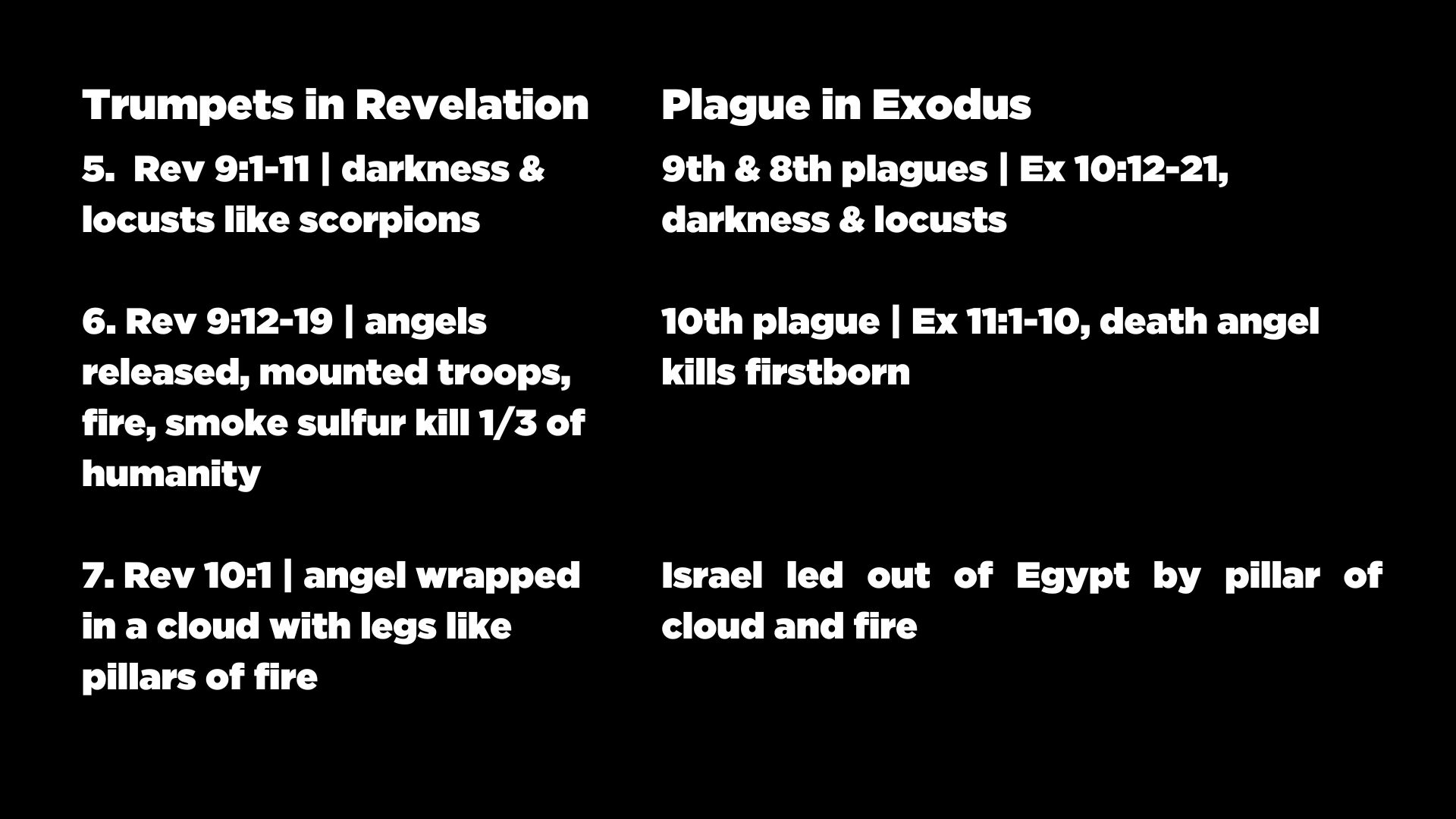 Adapted from James M. Hamilton Jr., God’s Glory in Salvation through Judgement (Crossway, 2010), p. 547.
Chapter 9
9:1-12 5th Trumpet
A star falls to earth, he opens the bottomless pit and locusts come upon the earth.
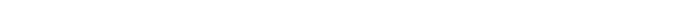 [Speaker Notes: Main Point: Bold (44 pt)
Scripture: Regular (36 pt)
Scripture Reference Regular (36 pt)]
Luke 10:18
And he said to them, “I saw Satan fall like lightning from heaven.
Rev 12:7
Now war arose in heaven, Michael and his angels fighting against the dragon. And the dragon and his angels fought back,
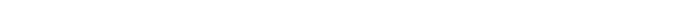 [Speaker Notes: Main Point: Bold (44 pt)
Scripture: Regular (36 pt)
Scripture Reference Regular (36 pt)]
Chapter 9
9:13-21 6th Trumpet
Resembles fifth, but this time with horses rather than locusts.
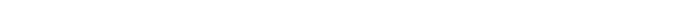 [Speaker Notes: Main Point: Bold (44 pt)
Scripture: Regular (36 pt)
Scripture Reference Regular (36 pt)]
Look at v 20-21
The rest of mankind, who were not killed by these plagues, did not repent of the works of their hands nor give up worshiping demons and idols of gold and silver and bronze and stone and wood, which cannot see or hear or walk, nor did they repent of their murders or their sorceries or their sexual immorality or their thefts.
[Speaker Notes: Main Point: Bold (44 pt)
Scripture: Regular (36 pt)
Scripture Reference Regular (36 pt)]
Church in Pergamum in 2:14 
But I have a few things against you: you have some there who hold the teaching of Balaam, who taught Balak to put a stumbling block before the sons of Israel, so that they might eat food sacrificed to idols and practice sexual immorality.
and Thyatira in 2:20-21
But I have this against you, that you tolerate that woman Jezebel, who calls herself a prophetess and is teaching and seducing my servants to practice sexual immorality and to eat food sacrificed to idols. I gave her time to repent, but she refuses to repent of her sexual immorality.
[Speaker Notes: Main Point: Bold (44 pt)
Scripture: Regular (36 pt)
Scripture Reference Regular (36 pt)]
Chapter 10
10:1-11 The Angel and the Little Scroll
Another interlude
Gives us a picture of what is happening to God’s people during the judgements
Seals interlude: God’s people on Mt. Zion and worshipping in heaven, emphasizing their security.
Trumpets interlude: emphasizing their witness.
[Speaker Notes: Main Point: Bold (44 pt)
Scripture: Regular (36 pt)
Scripture Reference Regular (36 pt)]
Chapter 11
11:1-14 The Two Witnesses
The Church is referred to as the temple of God
1 Corinthians 3:16
Do you not know that you are God's temple and that God's Spirit dwells in you?
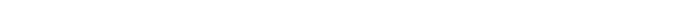 [Speaker Notes: Main Point: Bold (44 pt)
Scripture: Regular (36 pt)
Scripture Reference Regular (36 pt)]
2 Corinthians 6:16
What agreement has the temple of God with idols? For we are the temple of the living God; as God said,
“I will make my dwelling among them and walk among them,    and I will be their God,    and they shall be my people.
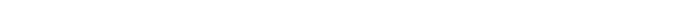 [Speaker Notes: Main Point: Bold (44 pt)
Scripture: Regular (36 pt)
Scripture Reference Regular (36 pt)]
Ephesians 2:19-22
So then you are no longer strangers and aliens, but you are fellow citizens with the saints and members of the household of God, built on the foundation of the apostles and prophets, Christ Jesus himself being the cornerstone, in whom the whole structure, being joined together, grows into a holy temple in the Lord. In him you also are being built together into a dwelling place for God by the Spirit.
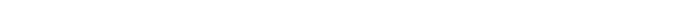 [Speaker Notes: Main Point: Bold (44 pt)
Scripture: Regular (36 pt)
Scripture Reference Regular (36 pt)]
Rev 21:9-10
Then came one of the seven angels who had the seven bowls full of the seven last plagues and spoke to me, saying, “Come, I will show you the Bride, the wife of the Lamb.” And he carried me away in the Spirit to a great, high mountain, and showed me the holy city Jerusalem coming down out of heaven from God,
[Speaker Notes: Main Point: Bold (44 pt)
Scripture: Regular (36 pt)
Scripture Reference Regular (36 pt)]
Who are the two witnesses? 11:4
We already know that the lampstands are the churches, two that were faithful  (Smyrna and Philadelphia) 
The reference to the two olive trees goes back to Zechariah 4:1-14
The witnesses have the powers of Elijah and Moses
Notice verse 8:
and their dead bodies will lie in the street of the great city that symbolically is called Sodom and Egypt, where their Lord was crucified.
[Speaker Notes: Main Point: Bold (44 pt)
Scripture: Regular (36 pt)
Scripture Reference Regular (36 pt)]
Notice all these references to 42 months, 1260 days, 3 1/2 years. These all come from Daniel 9:24-27
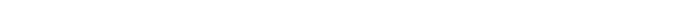 [Speaker Notes: Main Point: Bold (44 pt)
Scripture: Regular (36 pt)
Scripture Reference Regular (36 pt)]
“In other words…”a time, times, and half a time,” or “42 months,” or “1260 days,” or “3 ½ years,” are all theological, not chronological, designations. They have in view the kind or quality of time, not its duration. The important thing is not how long events happen, but what kind of events happen.”
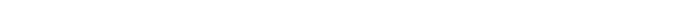 Sam Storms, Kingdom Come (Mentor, 2013), p. 483.
[Speaker Notes: Main Point: Bold (44 pt)
Scripture: Regular (36 pt)
Scripture Reference Regular (36 pt)]
Chapter 11
11:15-19 7th Trumpet
Verse 15
Then the seventh angel blew his trumpet, and there were loud voices in heaven, saying, “The kingdom of the world has become the kingdom of our Lord and of his Christ, and he shall reign forever and ever.”
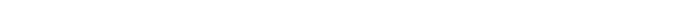 [Speaker Notes: Main Point: Bold (44 pt)
Scripture: Regular (36 pt)
Scripture Reference Regular (36 pt)]
Chapter 11
11:15-19 7th Trumpet
The elders now testify about God.
V17 There is no “is to come”
saying,
“We give thanks to you, Lord God Almighty,    who is and who was,for you have taken your great power    and begun to reign.
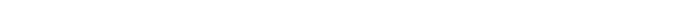 [Speaker Notes: Main Point: Bold (44 pt)
Scripture: Regular (36 pt)
Scripture Reference Regular (36 pt)]
V18 The dead are judged and rewards are given (compare with 20:11-12)
[Speaker Notes: Main Point: Bold (44 pt)
Scripture: Regular (36 pt)
Scripture Reference Regular (36 pt)]
Compare 11:19 with 8:5
[Speaker Notes: Main Point: Bold (44 pt)
Scripture: Regular (36 pt)
Scripture Reference Regular (36 pt)]
Summary
The themes of witness, testimony, and repentance (2 Timothy 3:12-13)
Indeed, all who desire to live a godly life in Christ Jesus will be persecuted, while evil people and impostors will go on from bad to worse, deceiving and being deceived.
See Revelation through the eyes of the original audience: external persecution and internal temptation of cultural assimilation by false teachers
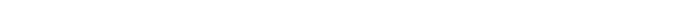 [Speaker Notes: Main Point: Bold (44 pt)
Scripture: Regular (36 pt)
Scripture Reference Regular (36 pt)]
Summary
Judgements, their purpose is to bring people to repentance: 2 Peter 3:9
The Lord is not slow to fulfill his promise as some count slowness, but is patient toward you, not wishing that any should perish, but that all should reach repentance.
The church has a mission to testify for the Lord, which will be a very difficult one.
God’s people are not delivered from death or martyrdom, but through it to a glorious resurrection.
[Speaker Notes: Main Point: Bold (44 pt)
Scripture: Regular (36 pt)
Scripture Reference Regular (36 pt)]
Week 1: Setting the Stage
Week 2: Reading Revelation Informationally Ch 1-7
Week 3: Reading Revelation Informationally Ch 8-11
Week 4: Reading Revelation Informationally Ch 12-16
Week 5: Reading Revelation Informationally Ch 17-22
Week 6: Reading Revelation Theologically & Transformationally
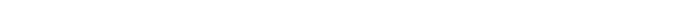 [Speaker Notes: Heading: Bold OR Regular (44 pt)
Text: Regular (36 pt)]
Assignment for Week 4

Read the entire book of Revelation
Look for parallels between the sections
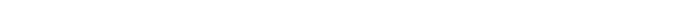 [Speaker Notes: Heading: Bold OR Regular (44 pt)
Text: Regular (36 pt)]
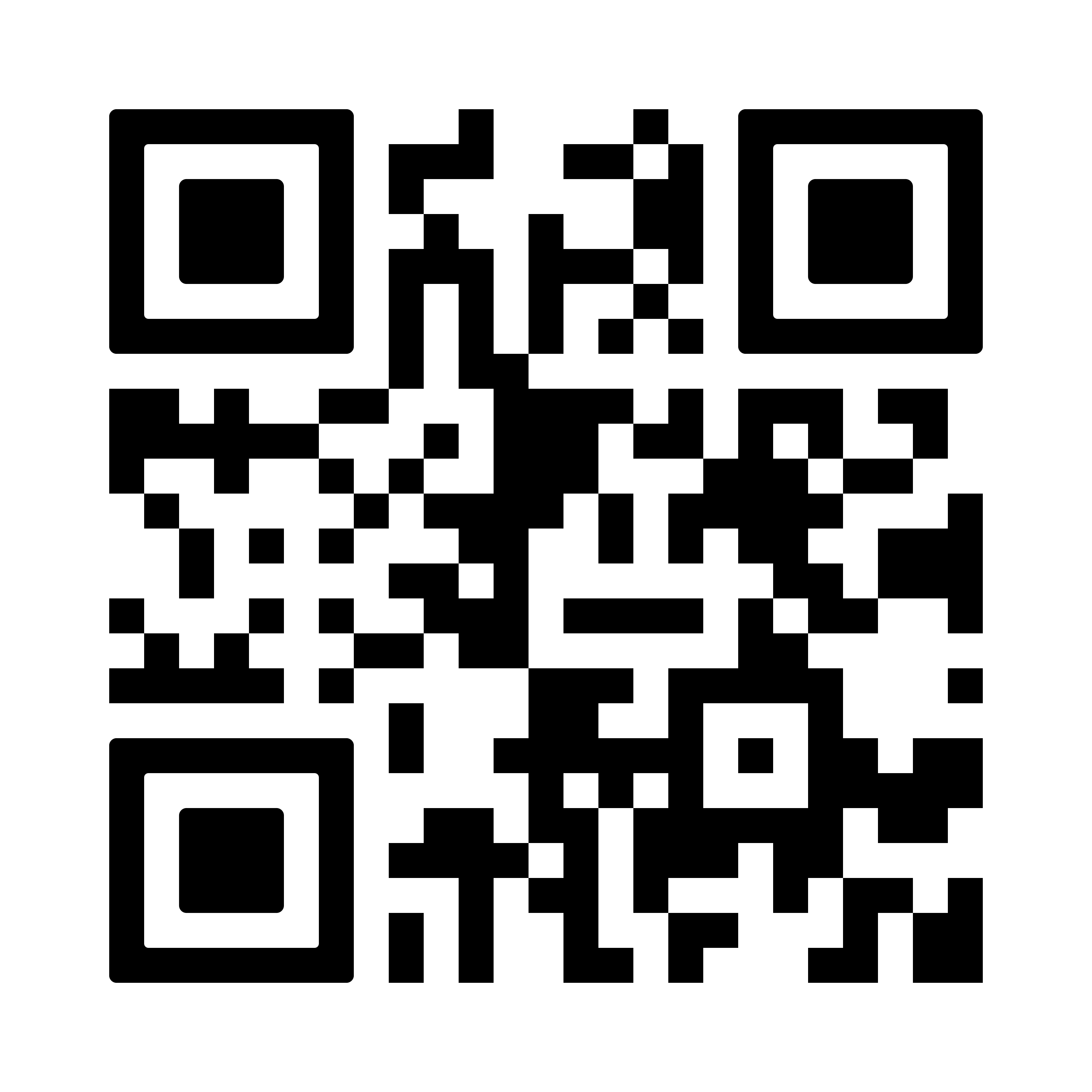 Got questions?